Huge
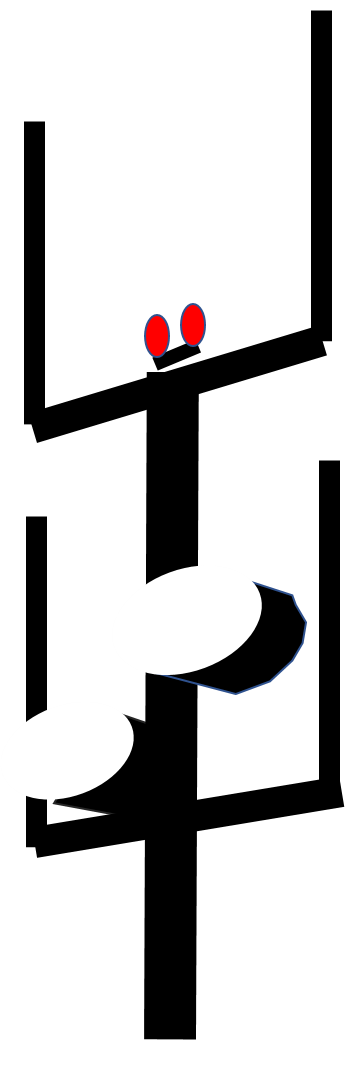 Tower?!
SaveOld
Rocky.org
Tower
Cluster?!
SaveOld
Rocky.org